大阪MICE誘致戦略
～アジア・大洋州地域でトップクラスのMICE都市をめざして～
2023年 ３月

大阪府・大阪市
目　次
【４】 戦略の基本的な考え方と取組みの方向性
【１】 戦略策定にあたって
１． 基本的な考え方
2. 取組みの方向性
３. 重点分野
４．誘致のメインターゲット
５．数値目標（KPI）
１. 世界水準のMICE都市をめざして
２. 本戦略におけるMICEとは（定義）
３. MICE誘致により期待されるもの（意義と効果）
・・・　19
・・・　１
・・・　20
・・・　２
・・・　22
・・・　３
・・・　23
・・・　24
【２】 MICEを取り巻く環境の変化
【５】 具体的な施策展開
１. 新型コロナウイルス感染症の影響等 
２. 国内の主要なMICE施設の状況
３. 国外の主要なMICE施設の状況
4. 国内外におけるMICE誘致の取組み
　(1) 国内競合都市の状況
　(2) 国外競合都市の状況
・・・　５
＜施策①＞ MICE誘致・開催支援の強化
＜施策②＞ 情報発信・誘致プロモーションの強化
＜施策③＞ MICE施設の競争力強化
＜施策④＞ マーケティング・リサーチ機能の強化
＜施策⑤＞ 「エリアMICE」による受入れ環境整備、
　　　　　　　  施設連携の強化
＜施策⑥＞ アフターMICEの充実
＜施策⑦＞ MICE人材の確保・育成
＜施策⑧＞ MICE効果の地域への波及、還元
・・・　26
・・・　７
・・・　26
・・・　８
・・・　27
・・・　９
・・・　27
・・・　28
・・・　29
・・・　29
【３】 大阪の現状と課題
・・・　29
１. 大阪の主なMICE施設と国際会議の開催状況
2. 展示会の開催状況
3. MICE誘致のための支援制度
4. MICE都市として、大阪が「活用すべき優位性」
　　と「解決すべき課題」
・・・　12
【６】 オール大阪による推進体制の構築
・・・　13
・・・　14
１. 推進体制
２. 進捗管理
３. MICE誘致を推進する各主体の役割分担
・・・　30
・・・　15
・・・　31
・・・　31
【１】戦略策定にあたって
１．　世界水準のＭＩＣＥ都市をめざして
大阪府・大阪市では、2017年3月、大阪観光局、経済団体とともに策定した「大阪におけるMICE推進方針」に基づき、府市一体・官民連携の推進体制を構築し、MICE誘致活動の推進に取り組んできた。

　2020年以降、新型コロナウイルス感染症の世界的な感染拡大により、MICEを取り巻く環境は厳しさを増したが、大阪府・大阪市ではポストコロナを見通したMICE誘致のめざすべき都市像として、「大阪都市魅力創造戦略2025（2021年３月策定）」において、内外の都市に伍する競争力を備えた『世界水準のMICE都市』を掲げた。
　
　MICEの開催件数は、昨今の各国での入国制限の撤廃・緩和等により世界的にも増加しており、今後のMICE需要の本格的な回復を見据え、誘致活動等の取組みを進めていくことが急がれる。
　特に大阪においては、2023年10月のG７大阪・堺貿易大臣会合に続き、2025年には大阪・関西万博が開催される。また、うめきた２期区域のまちびらきやなにわ筋線の開業等、都市インフラの整備に加えて、2029年秋冬頃には統合型リゾート（IR）の開業が想定されるなど、これからの10年は大阪のさらなる成長へつなげる10年となる。さらに、2030年は国連のSDGｓ（持続可能な開発目標）の達成年限でありサステナブルな都市の実現がめざされている。

　これら好機をとらえ、持てる都市魅力、産業経済・文化等の強みを活かしながら、グローバルに展開されるMICE誘致競争に打ち勝つためには、大阪の持つ強みや優位性を活かし、積極的な誘致活動を進め、アジア・大洋州地域でトップクラスのMICE都市を実現していかなければならない。

 『大阪MICE誘致戦略』は、こうした観点に立ち、MICE関係事業者等へのマーケティング調査や「大阪MICE戦略検討会議（座長：溝畑大阪観光局理事長）」の意見等を踏まえ、MICE開催都市である大阪府・大阪市が主体となり、大阪におけるMICE誘致に向けた、今後、概ね10年間の取組みの方向性を示すものである。本戦略に基づき、大阪府・大阪市、経済界、コンベンションビューロー等、MICE誘致にかかる関係機関がより一層の連携強化を図り、オール大阪による戦略的な取組みを加速させていく。
１
【１】戦略策定にあたって
２．　本戦略におけるMICEとは（定義）
■　MICEとは、企業等の会議（Meeting）、企業等が行う報奨・研修旅行（Incentive Travel）、国際機関・団体、学会
  等が行う国際会議（Convention）、展示会・見本市、イベント（Exhibition/Event）の頭文字で、多くの集客交流
  が見込まれるビジネスイベントなどの総称であり、本戦略における定義は以下のとおりとする。
２
【１】戦略策定にあたって
３．　MICE誘致により期待されるもの（意義と効果）
産業競争力の強化
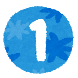 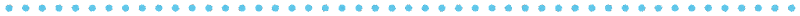 ■　イノベーションの創出と地域産業の活性化
      MICEを通じて得られる新たな知見・技術や、参加者（行政、個人・企業、大学・研究機関、学会等）で構築され
    る交流・ネットワークなどを通じて、ビジネス・研究環境等が向上し、新たなイノベーションが創出されるとともに、
    参加者間のビジネスマッチングや商談・交流が促進され地域産業の活性化につながるものと期待される。

■　成長（リーディング）産業の育成と産業拠点の形成
      戦略的に強化したい産業分野におけるMICE開催を通じて、その分野の産業資源（人・モノ・情報・投資）の集積が
    図られ、地域ポテンシャルを活かした成長（リーディング）産業の育成と、これら産業分野をけん引する産業拠点・
    クラスターの形成が期待できる。
幅広い分野への経済波及効果
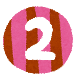 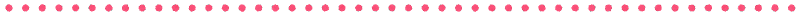 ■　観光消費の増大などすそ野の広い経済波及効果
　　  MICEの開催による会議や展示会・見本市の運営等、開催そのものにかかる直接的な経済効果に加えて、国内外からの
    来訪者によって生じる宿泊、飲食、観光等の消費拡大など、すそ野の広い関連産業において高い経済波及効果が期待できる。
３
【１】戦略策定にあたって
都市格の向上
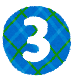 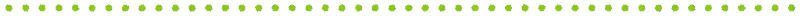 ■　都市の魅力向上
　MICEの誘致に向け、関連する施設やその周辺にある資源の魅力を再確認し、必要な整備や情報発信を行うことで、都市の魅力向上が期待できる。

■　都市の国際的認知度やブランド力の向上
      MICEの誘致、開催を通じた情報発信や、国内外から多くの参加者・関係者等の来訪により、MICEのホームタウン
    として国際的な認知度が向上していく。また、地域が強みを有する分野の産業、学術・文化等のMICEを継続的に開催
　　することを通じて、関連する数多くのMICEを誘致する好循環が生まれ、MICE開催都市としてのブランド力の向上が
　　期待できる。
地域活力の向上とわがまちへの愛着と誇りの醸成
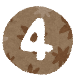 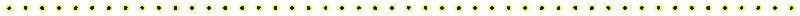 ■　地域の活力向上　
　　　MICE誘致に伴う地域の環境美化や魅力ある快適な景観づくりなどとともに、国内外からの来訪者との交流の機会が
　　提供されることによって、地域ににぎわいと新たな活力がもたらされる。

■　わがまちへの愛着と誇りの醸成
　　　MICE誘致による地域情報の発信・PRやこれに伴う知名度の向上などにより、わがまちの良さを再発見し、地域への
　　愛着と誇りを醸成する契機となる。
４
【２】ＭＩＣＥを取り巻く環境の変化
１．　新型コロナウイルス感染症の影響等
■　感染拡大前（～2019年）の国際会議件数は右肩上がり
　　　国際会議協会（ICCA）統計データによると、新型コロナウイルス感染症の感染拡大以前の世界全体の国際会議の開
　　催件数は、概ね右肩上がりで伸びており、2019年の開催件数は13,254件となった。

■　感染拡大以後（2020年～）は「中止」「延期」が増大
　　　2020年に始まった新型コロナウイルス感染症の世界的な感染拡大により、2020年は世界全体の国際会議の58％が
    中止または延期となり、オンラインでの開催が主流となった。2021年の前半はオンラインが大勢を占めていたが、
　　後半はハイブリッドや実地開催の割合が増加傾向にあり、今後もこの傾向は続くとみられる。 

　　    ICCAでは2020年から、開催形態を「延期(postponed)」「ハイブリッド(hybrid)」「中止（cancelled）」「開催地変更(relocated)」
　　　　「オンライン(virtual)」「実地開催(unaffected)」の6通りに区分する統計方法へ変更
［図表①：国際会議開催件数（2005年～2021年、ICCA）］
５
[出典]「日本政府観光局（JNTO）国際会議統計」（日本政府観光局）を基に作成
【２】ＭＩＣＥを取り巻く環境の変化
［図表②：世界全体の国際会議開催件数（２０２０年/2021年、ICCA）］
[出典]国土交通省「令和4年版 観光白書」 を基に作成
６
【２】ＭＩＣＥを取り巻く環境の変化
２．　国内の主要なMICE施設の状況
■　新たなMICE施設の設置や既存施設の増改築、施設機能の強化
京都国際会館（2018）や、東京ビッグサイト（2019）、パシフィコ横浜（2020）、マリンメッセ福岡（2021）等では、既存施設の増改築を実施した。また、2019年に新設された愛知県国際展示場では、常設の保税展示場が国内で初
めて設置されるなど施設機能の強化等が進んでいる。一方で、大規模会議場と展示会場、ホテル施設等が併設された「オールインワン施設」は諸外国に比べて不足しているのが現状である。
７
【２】ＭＩＣＥを取り巻く環境の変化
３．　国外の主要なMICE施設の状況
■ 1900年代後半は大規模施設を有する欧米諸国がMICEの開催をリードしていたが、2000年代に入り中国・韓国やシンガポー 
  ルなどアジア地域でも10万㎡以上の施設の新設が相次ぎ、現在、MICE開催はグローバルな競争環境下にある。
８
[出典]各都市コンベンションビューローHP、「国際会議誘致における海外競合都市・調査レポート」（JNTO）等を基に作成
【２】ＭＩＣＥを取り巻く環境の変化
４．　国内外におけるMICE誘致の取組み
（１） 国内競合都市の状況
■　国内の競合都市においては、いずれもDMO（観光地域づくり法人）を中心に官民連携のもと誘致促進に取り組んでいる。
■　新型コロナウイルス感染症の感染状況を踏まえ、ICT活用によるハイブリッド会議への支援や国際会議への助成制度など
  様々なインセンティブを用意し、MICE誘致による都市魅力やブランド向上等を図っている。
９
［出典] 各都市及びコンベンションビューローHP等を基に作成（2022年10月時点）
【２】ＭＩＣＥを取り巻く環境の変化
（２） 国外競合都市の状況
■　国際会議の誘致主体は、主に都市のコンベンションビューロー。グローバルなMICE誘致競争の中で、ライフサイエンス、
　環境・エネルギー、IT・金融等を重点分野に設定し、自国の強み・ポテンシャルを活かしたMICE誘致に取り組んでいる。
[図表③：欧米地域の状況]
１０
［出典]各都市コンベンションビューローHP、「国際会議誘致における海外競合都市・調査レポート」（JNTO）等を基に作成
【２】ＭＩＣＥを取り巻く環境の変化
■　アジア・大洋州地域においては、大型MICE施設整備を背景に、MICEを国家戦略や都市戦略に位置づけ、積極的な誘致を
　掲げている。主な取組みとして、助成金等の財政支援やMICEに係る専門人材の育成に力を入れる競合都市もある。
[図表④：アジア・大洋州地域の状況]
１１
［出典]各都市コンベンションビューローHP、「国際会議誘致における海外競合都市・調査レポート」（JNTO）等を基に作成
【３】大阪の現状と課題
１．　大阪の主なMICE施設と国際会議の開催状況
■　府内で最大規模の展示面積を有する「インテックス大阪」をはじめ、「大阪府立国際会議場」や「大阪城ホール」等、
  大阪市内を中心に国際会議や大規模な展示イベント・コンサート等が実施されるMICE施設が立地している。
［図表⑤：大阪の主なMICE施設］
■　新型コロナウイルス感染症の感染拡大前の国際会議の開催件数
　は「G20大阪サミット」等の開催により、2019年に過去最高の開
　催件数（300件）となったものの、都道府県比較では５位にとど
　まった（東京都は581件/全国１位）。
　　感染拡大以降の2020年は前年比で約９割減の23件、2021年
　は大阪府内では開催されなかった。
    以降、感染症の影響は続くが、一方でインターネット等を活用
  したオンライン形式による開催が増加している。2022年は、入国
  制限の緩和等により実地開催も増加傾向にある。
［図表⑥：大阪の国際会議開催件数（JNTO基準）］
１２
[出典]「日本政府観光局（JNTO）国際会議統計」（日本政府観光局）を基に作成
【３】大阪の現状と課題
２．　展示会の開催状況
■　大阪府における展示会の開催件数は85件で全国第３位（2019年）。展示会場別では「インテックス大阪」が75件で
　第３位となっている。展示会は同一開催地や会場が利用される傾向にあり、継続的な誘致への取組みが望まれる。
［図表⑧：会場別展示会開催件数（2019年）］
［図表⑦：開催都道府県別展示会開催件数（2019年）］
[出典]「2019年にわが国で開催された展示会実績調査」（一般社団法人日本展示会協会）を基に作成。　
         なお、本件調査結果は、一般社団法人日本展示会協会が展示会主催者51社・96団体を
         対象に情報提供を依頼し、7社・62団体から得られた回答に基づく。（図表⑦⑧共に）
１３
【３】大阪の現状と課題
３．　MICE誘致のための支援制度
■　大阪観光局における国際会議への助成等、国内外からのMICE誘致に向けて、その規模や参加者数等に応じた財政支援
  等を実施している。MICE主催者等のニーズは、コスト面に加えて、ビジネスや教育の機会など多様化しており、支援制
　度の充実が望まれる。
［図表⑨：支援制度の整備状況］
１４
【３】大阪の現状と課題
４．　MICE都市として、大阪が「活用すべき優位性」と「解決すべき課題」
■　MICE都市としてグローバルな都市間競争が激化する中で、大阪の持つ「優位性」を活かし、大阪が抱える「課題」
　を解決する取組みが求められる。
「活用すべき優位性」
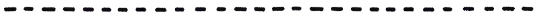 ◎　先進国一国並の経済規模を有し、国内外からの交通アクセスが充実している
　  ・東京に次ぐ第二の都市。大阪を含む関西エリアのGDPはスイスやスウェーデンを上回る経済規模。企業の拠点が集積し、
      産業・コンテンツ等も十分にあり、開催地として十分なMICE需要が見込める。
　　・関西国際空港はじめアジア圏からアクセスが良い。大阪国際空港等、公共交通網が整備され国内からの集客も見込める。
◎　優れたものづくりから最先端分野までの層の厚い産業と学術が集積している
    ・大阪は優れたものづくり技術を有する中小企業のまち。創薬やヘルスケア等ライフサイエンス分野におけるリーディング
　　　産業化を進めているほか、環境・エネルギー分野の企業や研究機関等が集積している。
◎　国際イベント等に対応できるMICE施設と豊富な開催実績を持つ
　　・G20(2019年)やAPEC(1995年)、Sibos(2012年/世界最大級の国際金融会議)、世界陸上(2007年)等、
 　　 国際イベントの開催実績を有し、G7貿易大臣会合（2023年）の開催が予定されている。
　　・既存MICE施設（西日本最大級規模の展示場、会議場）に加え、万博記念公園に大規模
　　　アリーナが開業する等、新たな施設整備が予定されている。
　　・国際的なイベントを通じて、大阪の認知度や地域のブランディングが向上し、地域の
      にぎわいづくりの契機となっている。
    ・大阪観光局等の有する支援制度はMICE誘致に一定の効果をあげている。
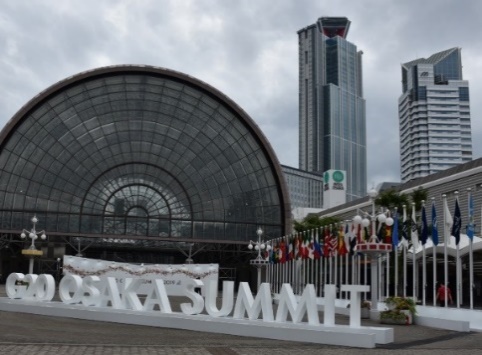 ［G20大阪サミット2019会場（インテックス大阪）］
１５
【３】大阪の現状と課題
◎　大阪・関西万博の開催、統合型リゾート（IR）の開業等により、国内外からのMICE需要が期待できる
　　・万博テーマに沿ったライフサイエンス分野等のMICE開催が見込める。
　　・万博開催や統合型リゾート（IR）の開業は、MICEを呼び込み、他地域にない大阪の強みとなる。
　　・統合型リゾート（IR）は、世界水準のオールインワンMICE拠点として、高い経済波及効果を有するMICEの開催が見込める。
◎　豊かな都市魅力を備えている
　　・アフターMICE（観光、ショッピング、食事）が充実している。非常に魅力的な地域であり、地域性やエンターテインメント性
       も大変良い。
　　・インセンティブツアーの送客先としての評価が高い。  
　　・世界遺産に登録された「百舌鳥・古市古墳群」や数多くの神社仏閣など歴史的・文化的遺産が豊富である。
　　・伝統芸能から演劇・音楽等の最新のエンターテインメント、豊かな食文化など、豊富なアフターMICEの資源を有している。
　　・トップスポーツチーム、大規模スポーツ施設、サイクリングなどが楽しめる自然環境、大阪マラソンといったスポーツイベント
　　　等多様なスポーツ資源が存在する。
　　・都市的な魅力が高く、高級ホテルの建設など、宿泊施設も増加傾向にある。海外から人気の高い京都、奈良、神戸に近い。
　　・大阪人の人情味やホスピタリティのある気質や多様性を受け入れる地域コミュニティが根付いている。
１６
【３】大阪の現状と課題
「解決すべき課題」
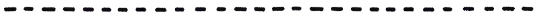 △　MICE施設の機能強化
　 ・施設の老朽化対応や大規模な国際会議等への対応（予約の取りづらさ、キャパシティ不足等）、ICT環境(オンライン、
　　 ハイブリッド会議）の整備が求められる。
　 ・大小さまざまな規模のMICE施設が府内に分散立地しているため、ニーズの高い会議場と展示場の一体的利用への対応や
     施設相互のアクセス向上が必要である。　　
　 ・アジア諸国におけるMICE機能の強化（施設拡充、低価格等）による誘致競争に対応していく必要がある。
△　MICE誘致のための支援制度の充実
　 ・大阪観光局等による助成制度は、MICE誘致に一定の成果を上げてきたが、新型コロナウイルス感染症の影響により需要
     が高まる支援（オンライン国際会議等）の充実が求められる。
   ・競合都市が実施する誘致・開催に係る支援（助成・人材育成等）と同程度以上の制度を整備していく必要がある。
　 ・会議場と展示場の一体利用や大型案件向けなど主催者ニーズに応じた支援メニューの充実が必要である。
△　国内外に向けた情報発信、マーケティングの強化
　 ・国内外のMICE関連事業者に対し、大阪開催を提案する情報発信力の強化が必要である。
   ・MICE開催都市として、大阪が持つ多様な都市魅力の発信・プロモーション強化が必要である。
   ・DMOとしての大阪観光局の情報発信力（ウェブサイト等）と営業力の強化が求められる。
　 ・マーケティングデータの収集・管理・分析や、国内外のDMOとの連携強化、国際的なネットワークが必要である。
１7
【３】大阪の現状と課題
△　MICE人材の確保・育成
・MICE主催者等への営業やMICE誘致のキーパーソンとのネットワーク構築、MICE施設をはじめ、飲食、宿泊、観光等、MICE
  関連事業者との連携強化を図るオーガナイザー等、多岐にわたる誘致活動のノウハウ・経験を有する専門人材の確保・養
  成が不可欠である。
・社会経済のデジタル化や技術革新（カーボン・ニュートラル等）が進む中で、これら環境変化に機動的に対応し、MICEを
  けん引する専門人材の確保・育成が必要である。
・大阪・関西万博や統合型リゾート（IR）等の開業に向けてマンパワー不足は機会損失につながる。大阪観光局をはじめ、
  MICE部門の体制強化が必要である。
△　MICE誘致・推進体制の強化
　 ・大阪のMICE誘致は、各団体が独自のネットワークを活用し、実施してきたが、コロナ前よりさらに厳しいMICE誘致競争に
     直面すると想定される。だからこそ、行政、経済界、DMO、関連企業、大学・研究機関等、官民の連携によるMICE推進体制
     の強化が求められる。
１8
【４】戦略の基本的な考え方と取組みの方向性
１．　基本的な考え方
■　新型コロナウイルス感染症のパンデミックがウィズコロナに向け、移行期を迎える中で、一般観光客やビジネス層を含
　む国際的な往来が増加している。2020年以降、新型コロナウイルス感染症の感染拡大に伴い、開催中止や延期、あるいは
　ICTを活用したオンライン開催となったMICEも、ハイブリッド開催を含めた対面・実地参集による開催が増加している。
■　今後、MICE需要の本格的な回復を見通しつつ、MICE開催地として大阪が世界から選択されるためには、大阪・関西万
　博開催や統合型リゾート（IR）の立地効果を活かして、これまで以上に付加価値の高い交流・体験の機会提供や、大阪
　の都市魅力を活かしたユニークベニューの開発など、MICE主催者や国内外のユーザーを惹きつけるオンリーワンの取組
　みとグローバルな情報発信が求められる。
■　こうした観点を踏まえ、大阪は、グローバルな競合都市に先んじて、国内外からのMICE誘致を積極的に進め、大阪の
　成長・発展に向けてスピーディかつタイムリーに取り組んでいく。
（概ね１０年後にめざす姿）

◎　本戦略では、概ね１０年後にめざす姿を『アジア・大洋州地域でトップクラスのＭＩＣＥ都市』とし、その実現に向けて、『取組み
　　の方向性』『重点分野』『誘致のメインターゲット』『数値目標（KPI）』を設定し、戦略的な取組みを推進する。

（取組期間）

◎　取組期間は、2023年度（令和５年度）から2032年度（令和１４年度）までの10年間とする。
１9
【４】戦略の基本的な考え方と取組みの方向性
２．　取組みの方向性
＜方向性Ⅰ＞　 「大阪・関西万博」「統合型リゾート(IR)」のインパクトを最大限に活用する
大阪・関西万博、統合型リゾート（IR）をインパクトに、大阪の強みを活かすコンテンツにより、MICE誘致を進め、イノベー
　　 ションの創出と産業競争力を高める
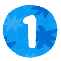 〇大阪・関西万博(2025年開催）で実証実験・実装される「ライフサイエンス」や「カーボンニュートラル」「最先端のモビリティ」
　等の次世代技術やSDGs達成に向けた先導的な取組み等、新たなノウハウをコンテンツにしたMICEを国内外から積極的に誘致
〇統合型リゾート(IR)を、世界水準のオールインワンMICE拠点として整備。大阪国際会議場等、既存MICE施設とのシナジーによって
　大阪・関西が強みを有する分野に関する国際会議やMICEイベントの誘致・創出を推進し、
　産業の成長・グローバル化を促進する
〇大阪でしか体験できない「ユニークベニュー」「アフターMICE」
 「テクニカルビジット」等を充実
▷イノベーションにつな
　　がる最先端技術を
　　　　　発信
▷大規模会議にも対応可能な機能
を整備
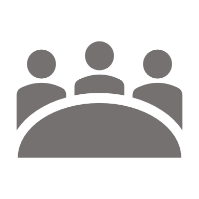 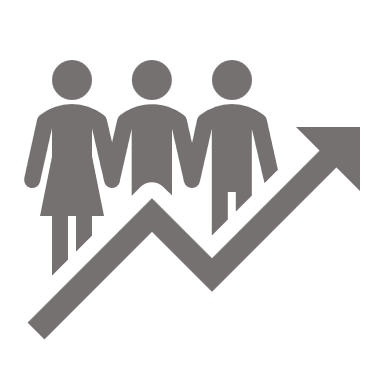 国際会議場
展示等施設
経済波及効果のすそ野を広げる（観光消費など)
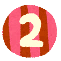 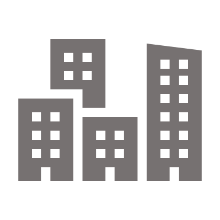 〇大阪・関西万博等とマッチングしたMICE誘致により、参加者等の宿泊
  飲食、観光等の消費を喚起し、すそ野の広い経済波及効果を創出
〇大阪が強み・ポテンシャルを持つ分野（ライフサイエンス、ものづく
  り、国際金融都市、食・文化、環境・エネルギー等）のMICEの継続的な
　誘致・開催により、持続的な誘致効果を生み出す
エンターテインメント・
レストラン・
商業施設
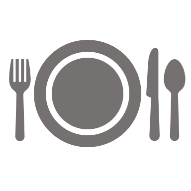 宿泊施設
▷上質なリゾート
　を体感できる
　宿泊施設
▷魅力的なアフターMICE施設
[オールインワンMICE拠点（イメージ）]
20
【４】戦略の基本的な考え方と取組みの方向性
＜方向性Ⅱ＞  世界水準のMICE受入れ環境を整備する
①　グローバルMICE都市として選ばれるための受入れ環境づくりを進める
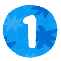 〇府内のMICE施設の整備、機能更新や観光資源の磨き上げ、効果的な情報発信とプロモーションに取り組むことで、グローバ
    ルMICE都市として世界から選ばれるための環境づくり
  〇誘致の成功実績を通じて継続的にMICEが開催できる好循環の仕組みづくり(国内外とのネットワークづくりとMICE専門人材等
    の確保・育成等）
②　「バーチャル」から「リアル」まで多様な交流環境づくりを進める
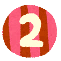 〇新型コロナウイルス感染症の状況等をふまえ、ICTを活用したオンライン会議やバーチャルイベントなど、MICEのデジタル
　　シフトに対応した受入れ環境の充実
  〇国内外から人々が集い実参集するMICE（＝リアルMICE）の需要を把握。MICE参加者（企業、大学・研究機関、学会等）が
    求める対面による交流環境を提供
＜方向性Ⅲ＞　大阪の新たなまちづくり(コミュニティ・ブランディング) をけん引する
①　大阪の都市ブランドの向上
　〇MICE誘致による大阪への集客や、世界トップレベルの産業・学術集積、大阪の持つ豊かな都市魅力（食や歴史、文化・芸術、
　  スポーツ、エンターテインメント等）の情報発信、プロモーション等により大阪の都市ブランドを向上
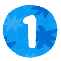 ②　住民への周知・啓発等による地域コミュニティ・にぎわいづくり
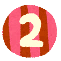 〇MICE開催分野の周知・啓発等を通じて、住民の理解と関心を高め、MICEを契機としたコミュニティづくりや、MICE来訪者と
  の交流活動、住民参加の取組みによるにぎわいづくりなど、新たなまちづくりをけん引
２1
【４】戦略の基本的な考え方と取組みの方向性
３．　重点分野
■　MICEの誘致効果を最大化するため、大阪が強みとポテンシャルを有する５つの分野を「重点分野」とし、政策資源 
  （誘致インセンティブ、人的・技術支援、情報・ビジネス・研究のネットワークの提供等）を重点的に投入していく。
  これら取組みにより、革新的なスタートアップや新技術・イノベーションの創出、次世代のまちづくり等を進めること
  で、国連が掲げる「SDGｓ（持続可能な開発目標）」及びその先の目標の達成に寄与していく。
２2
【４】戦略の基本的な考え方と取組みの方向性
４．　誘致のメインターゲット
■　大阪の強みとポテンシャルを活かしながら、重点分野を中心とした効果的・効率的なMICE誘致活動を展開するため、
　「M/I/C/E」のうち、経済波及効果が大きく、MICE開催に伴う交流・体験の機会や知的・人的ネットワークの創出、学術
  振興、ビジネスチャンス・商談等において、特に期待される「（C）国際会議」及び「（E）展示会・イベント」につい
　て、誘致のメインターゲットとする。
■　「（M）企業ミーティング」及び「（I）インセンティブツアー」については、（C）国際会議や（E）展示会・イベン
  トに付随して開催されるケースが多いことから（以下事例を参照）、（C）と（E）の誘致活動にあわせたトータルの取
　組みとして、ケースに応じた誘致活動を進めていく。
JIAM2016（国際アパレル機器＆繊維産業見本市）
International Planning Meeting（国際企画会議）
〔（I）が付随して開催された（E）の事例〕
〇繊維加工機器・商品全般の広範な展示を行う見本市。4年毎に開催
〇開催に合わせて、大阪観光局において、インセンティブツアー（350人）
　 を誘致
【会期】　2016年４月６日（水）～９日（土）
【場所】　インテックス大阪
【来場者】　15,257人（海外15か国より3,600人来場）
〔（M）が付随して開催された（C）の事例〕
〇2025年大阪・関西万博として初めての国際会議。参加を招請した国・地
　 域や国際機関に対して、各種情報の提供を行うことを目的に開催
〇隣接するリーガロイヤルホテル大阪とともに、企業セミナー（29ヶ国100名
　(国内含む)）を開催
【会期】　20２２年１０月２５日（火）～２６日（水）
【場所】　大阪府立国際会議場
【参加者】　３８４人（海外１００か国を含む）
大阪・関西万博
公式キャラクター
「ミャクミャク」









©Expo 2025
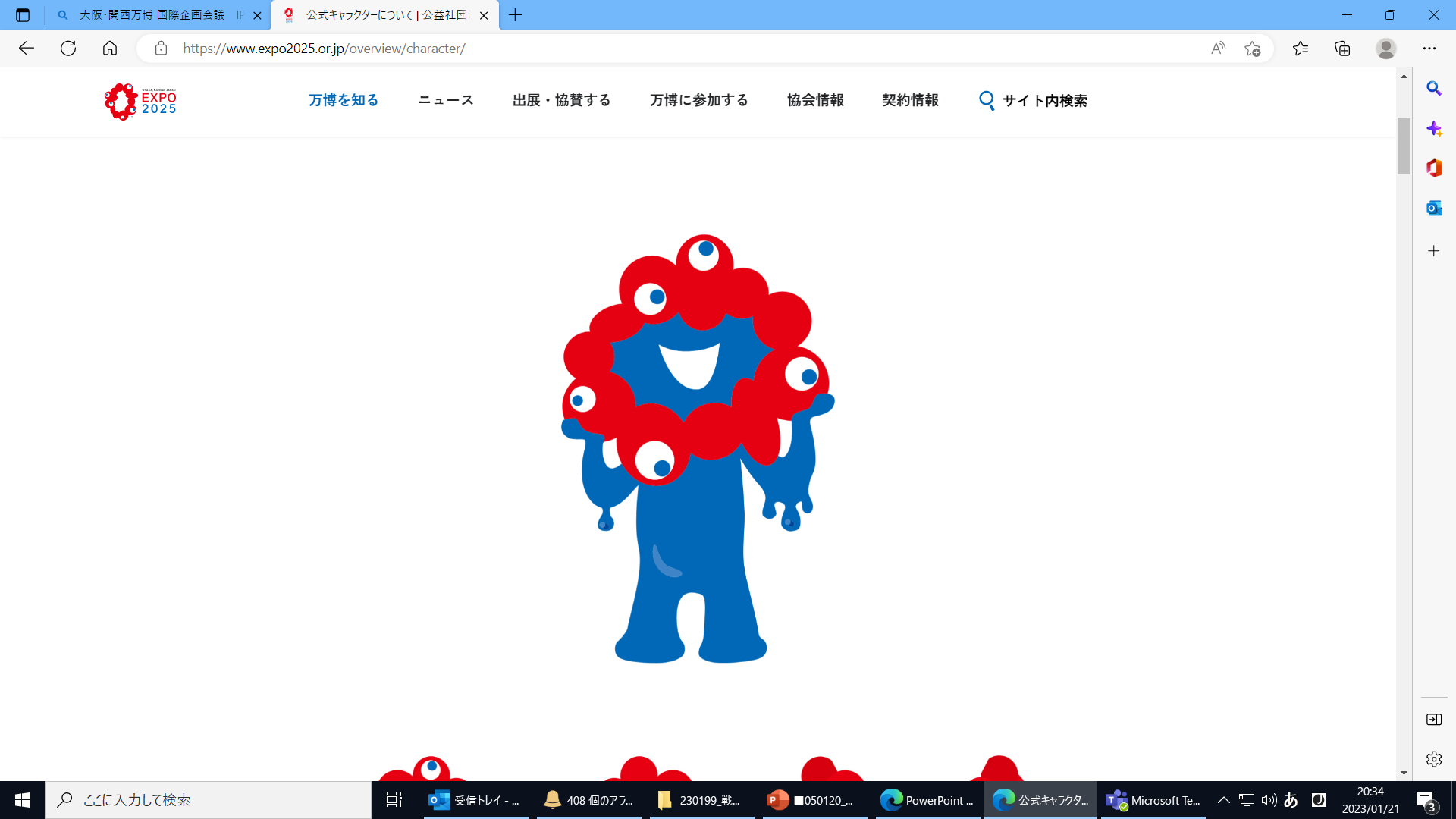 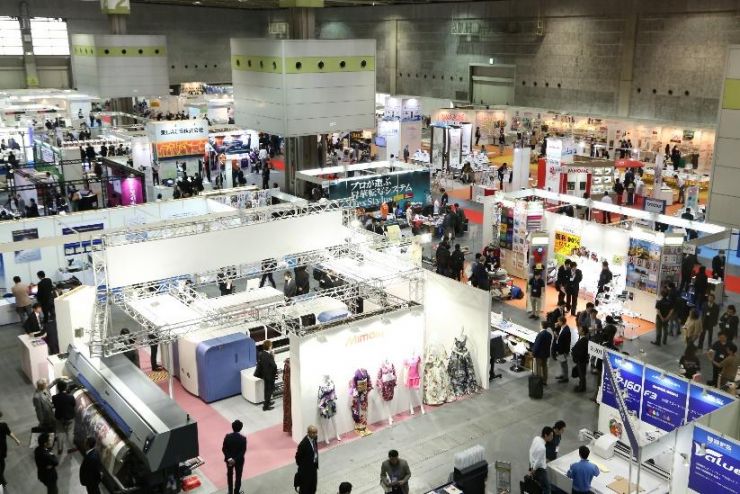 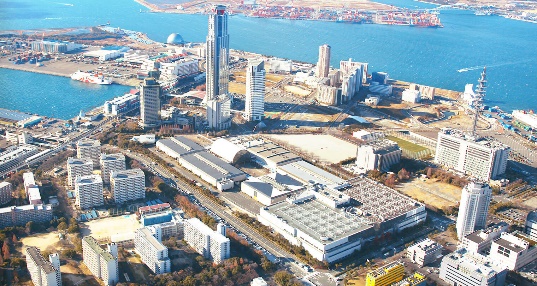 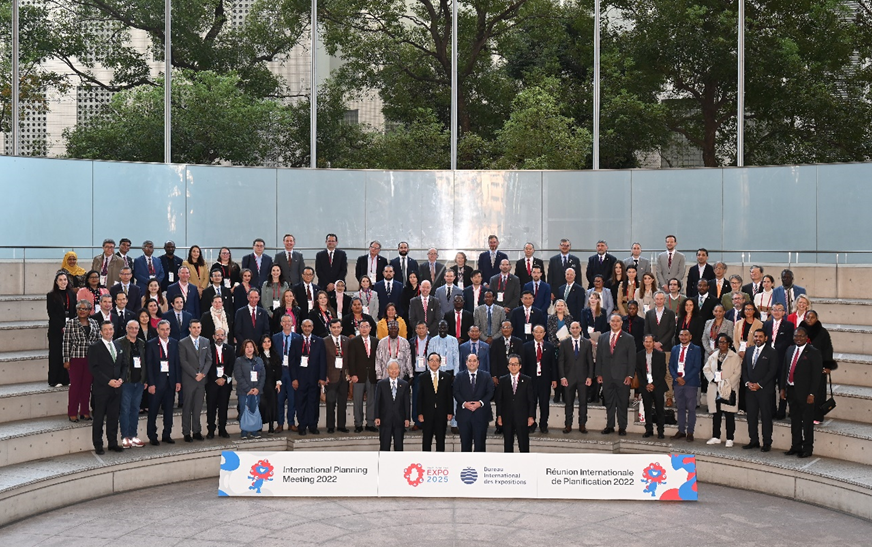 ２3
【提供】(一社)日本縫製機械工業会
【提供】(公社)2025年日本国際博覧会協会
【４】戦略の基本的な考え方と取組みの方向性
５．　数値目標（KPI）
■　これまでの「大阪におけるMICE推進方針（2017年3月）」では、2025年度を目標年次とする目標数値を設定。大阪観光
  局を中心に、主要MICE拠点（大阪駅・中之島・ベイエリア）等への戦略的なMICE誘致活動等に取り組み、一定の成果を
　上げてきたところである。
第２期（202８～20３２年度）
第1期（2023～202７年度）
■　本戦略においては、取組期間（2023年度～2032年度）の10年を２つのステージ＜第1期（2023～2027年度）、
　第２期（2028～2032年度）＞に分け、それぞれ目標数値（KPI「国際会議ランキング」「経済波及効果」）を設定し、
　アジア・大洋州地域のトップクラスをめざして計画的な取組みの進捗を図る。
アジア・大洋州地域　トップ１０(世界30位以内）
アジア・大洋州地域　トップ５ (世界２０位以内）
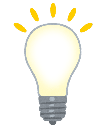 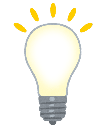 万博のレガシー、ＩＲ開業を活用し、
   MICE誘致をさらに加速させる
大阪・関西万博のインパクトを活用し、
世界中からMICE誘致をめざす
目標数値等
２4
【４】戦略の基本的な考え方と取組みの方向性
■　KPI
アジア・大洋州地域でトップクラスのMICE都市の実現に向けて、以下のとおり、重要なプロセス指標を設定。
※１　府域のランキングを把握するため、大阪市及び千里地区等(豊中市、吹田市等）の開催件数をランキングに当てはめたもの
※２　ICCA基準及びJNTO基準を満たした国際会議の開催件数等を基に将来の開催件数等を試算し、「MICE開催による経済波及効果測定のための簡
　　　易測定モデル（観光庁）」を活用し算出
■　参考指標
KPIの進捗に関連する具体的な指標を、以下のとおり「参考指標」として設定しモニタリングを実施。
２5
【５】具体的な施策展開
＜施策①＞ MICE誘致・開催支援の強化
■　MICEにかかる開催経費等の助成制度の拡充（大規模/複数施設の一体的利用等）
■　オンライン・ハイブリッド方式等、主催者ニーズの多様化に対応できる支援メニューの充実
■　重点分野（ライフサイエンス、ものづくり、環境・エネルギー、国際金融都市、スポーツ・食文化・エンター
　　テインメント）や万博のテーマ、SDGsをテーマとする国際会議や展示会等への新たなインセンティブの創設
■　大阪・関西万博の視察等をパッケージにした国際会議やインセンティブツアーの創出支援
■　国際展示会等における展示販売品等にかかる関税や消費税の免除等、税制優遇措置や規制緩和への働きかけ
＜施策②＞ 情報発信・誘致プロモーションの強化
■　MICE情報を一元化した多言語によるウェブサイトの充実、ワンストップ情報窓口の整備
■　知事・市長・経済団体幹部による海外へのトップセールスの実施（ライフサイエンス・国際金融都市等の重点分野）
■　大阪の強みを活かした先進的なユニークべニューの開発、情報発信の強化
■　コンベンション施設ガイドや大阪MICEカタログ等、MICE誘致ツールの充実・強化
■　大阪が持つ都市魅力や産業集積等、国内外へ情報発信・プロモーションの充実
■　大阪に立地する外資系企業等へのインセンティブツアー等を働きかけ
■　MICE関連事業者と連携したSDGs運営にかかる取組みを情報発信
　 （全国初「SDGs for MICE 評価制度」等）
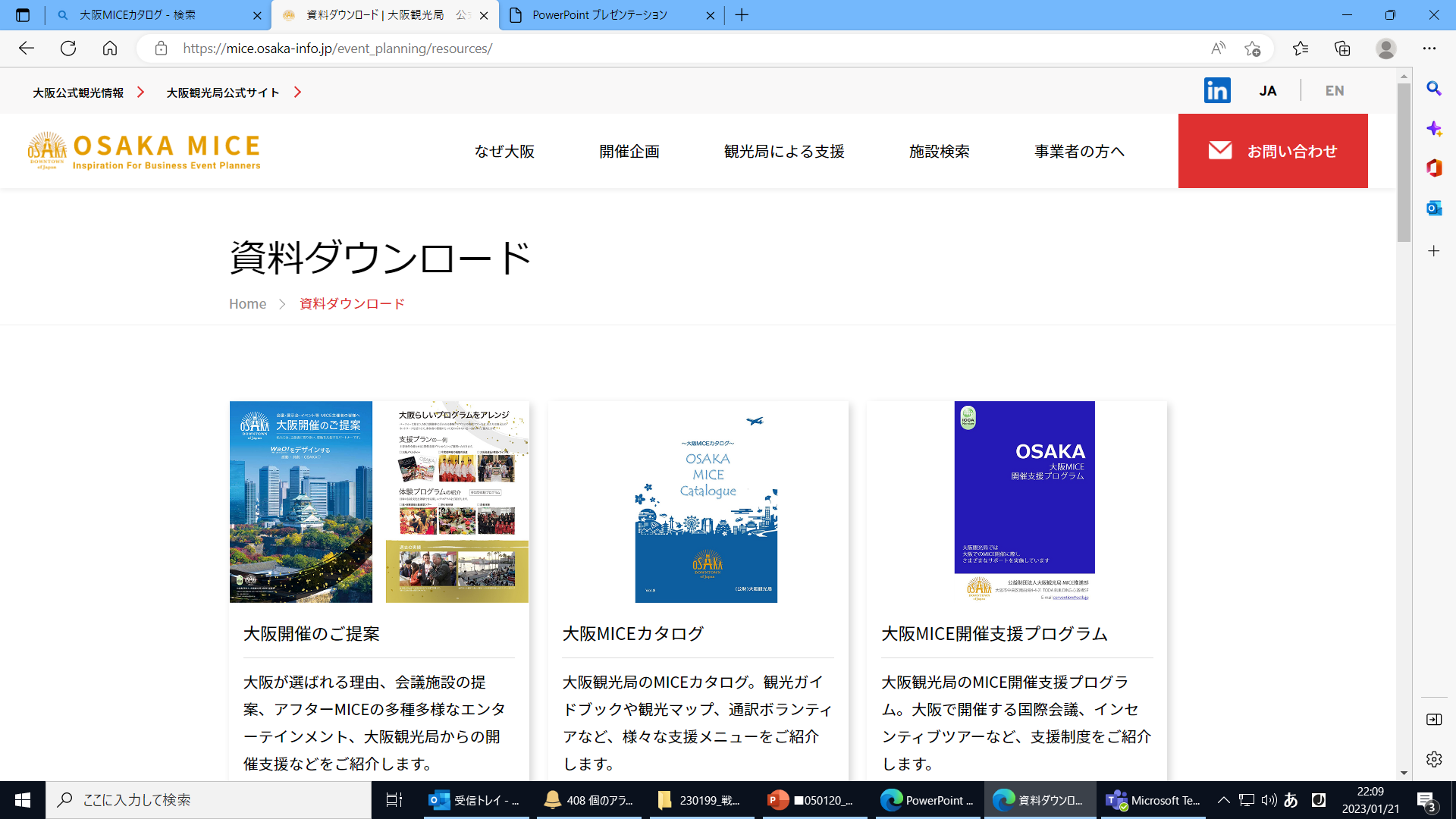 [提案パンフレット]
26
【５】具体的な施策展開
＜施策③＞ MICE施設の競争力強化
＜施策④＞ マーケティング・リサーチ機能の強化
■　オンラインやハイブリッド開催に対応した施設の機能強化（ICT環境等）
■　インテックス大阪、大阪国際会議場等、府内のMICE施設の計画的な維持補修、MICE主催者等のニーズに対応した
　　機能強化
■　統合型リゾート（IR）の誘致、世界水準のオールインワンMICE拠点として開業（2029年秋冬頃想定）
■　セティア泉佐野シティセンター（2027年予定/泉佐野市）をはじめとした
　　MICE施設でのムスリム対応サービスの強化
[イメージパース］
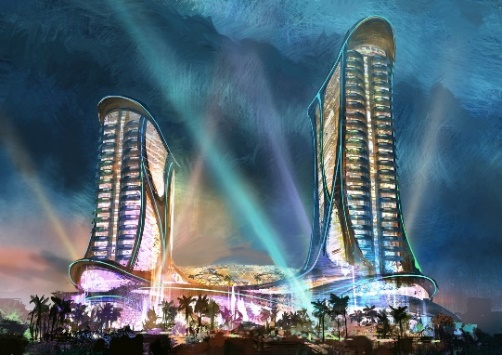 [セティア泉佐野シティセンター（SICC)]
       【提供】泉佐野市　※今後計画が変更する可能性あり
■　MICE市場のグローバルな動向把握・分析（国内外の競合都市の取組み等）
■　MICEの種別・規模、開催地、主催者ニーズ等に応じたマーケティングの推進
■　重点分野における案件発掘に向けたリサーチ機能や国際的なネットワークの強化
■　SNSやWEBを活用したデジタルマーケティングの強化
■　SDGs対応のMICE運営に係る先進事例調査の実施
27
【５】具体的な施策展開
■　MICE施設間連携による施設の一体的利用や相互案内（空き情報共有等）のシステムづくり（大阪国際会議場やイン
　　テックス大阪等、主要会場において先行的な取組みを実施等）
■　MICE施設周辺の飲食、宿泊、交通、観光等の事業者連携による滞在者サービスの質的向上
■　重点分野や万博テーマ、SDGsと連動したMICEの誘致・創出に向けたエリアMICE（※）の連携強化

　  ※エリアMICE：府内の主要会場を中心としたエリア（北摂、梅田、中之島、大阪城、堺筋本町、ミナミ、ベイエリア、堺、KIXりんくう）を
　　　設置し、各エリアにおいてMICE受入れ環境の充実・相互連携の取組みを進めていくMICE誘致手法

■　MaaSやスマートモビリティ等、分散立地する施設間の移動の円滑化に向けた新技術の実証・活用
■　エリアにおける安全で快適なMICE環境の確保
　 （MICE関連事業者の国際認証取得等）
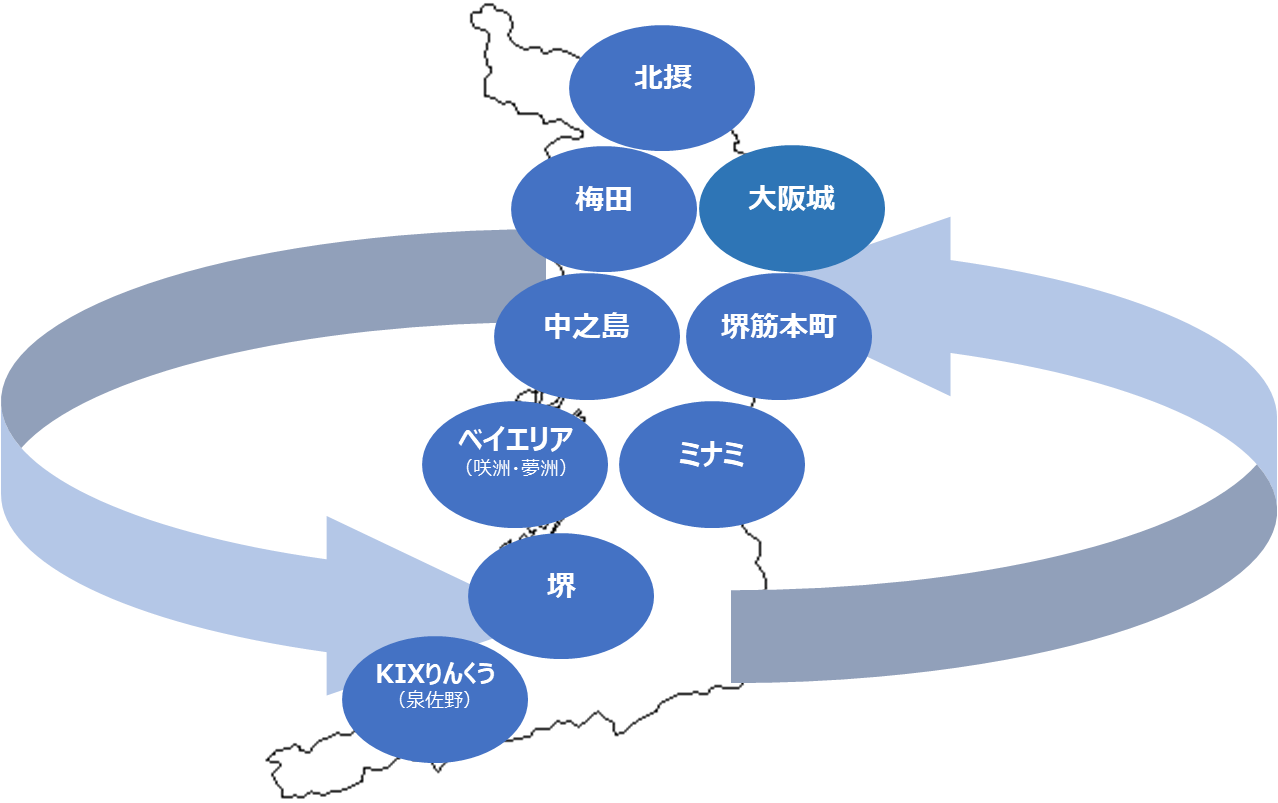 ＜施策⑤＞ 「エリアMICE」による受入れ環境整備、施設連携の強化
［エリアMICE］
２8
【５】具体的な施策展開
＜施策⑥＞ アフターMICEの充実
＜施策⑦＞ MICE人材の確保・育成
＜施策⑧＞ MICE効果の地域への波及、還元
■　MICE参加者への大阪の都市魅力（食、文化芸術、スポーツ、エンターテインメント等）の情報提供の強化
■　地域交流や社会貢献等、通常の観光旅行とは異なる体験・滞在型ツアーの開発・提供
■　大阪の都市魅力を体感できる「ナイトツアー」プログラムの開発・提供
■　大阪・関西万博の視察等をパッケージにした滞在プログラムの開発・提供
■　大阪の層の厚い産業・学術を体験できる「テクニカルビジット」の開発・提供
■　近隣府県や中国・四国等、他自治体・DMOとの連携による広域的なアフターMICEの開発、提供
■　国内外のMICE主催者やMICE関連事業者等に対して交渉・提案できる専門人材の確保・育成
■　ハイブリッド開催等、MICEのデジタルシフトに対応できる人材の確保・育成
■　統合型リゾート（IR）の開業を見据え、国際的商習慣に精通した人材の確保・育成
■　大学等と連携し、学生のMICEへのボランティア参加促進によるMICEの将来の担い手の育成
■　MICE開催が研究開発の促進につながる産学官連携の仕組みの構築
■　MICEの開催・テーマにあわせて、地域の児童・生徒・学生を対象とした教育プログラム等を提供
■　MICE開催地周辺の飲食店や商店街等の利用促進につながる参加者向けの優待キャンペーンの実施
■　エリアMICE活動を通じた多様性を受け入れる地域コミュニティづくり、にぎわいづくりの推進
■　MICE誘致のメリット・レガシーへの期待を醸成する地域住民への周知・啓発等の実施
29
【６】オール大阪による推進体制の構築
１．　推進体制
■　大阪では、2017年3月に策定した「大阪におけるMICE推進方針」の推進に向け、大阪MICE推進委員会を立ち上げ、
  大阪観光局を中心に、大阪府・大阪市、経済界の連携のもと、戦略的なMICE誘致を進めてきた。
■　今後、大阪・関西万博の開催や統合型リゾート（IR）の開業に向けて、本戦略に基づくMICE誘致・創出の加速化を図
　るため、これまでの推進委員会メンバーに加え、大学やMICE関連事業者（PCO、PEO、ホテル・旅行団体、MICE施設等）
　等、産学官連携によるオール大阪の「大阪MICE誘致タスクフォース（仮称）」を新たに構築する。
■　本戦略に掲げるMICE誘致・創出の具体的施策については、大阪観光局がヘッドクォーターとなり、MICE誘致に係る専 
  門性、ノウハウ、実績等を活かしながら、関係機関との役割分担と連携のもと、先導的・機動的に取り組んでいく。
［図表⑩：推進体制（イメージ）］
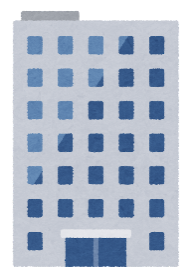 情報共有/誘致相談等
大阪MICE誘致タスクフォース（仮称）
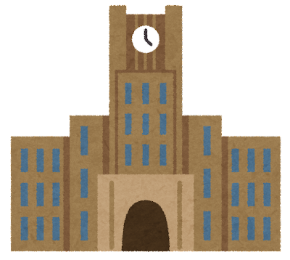 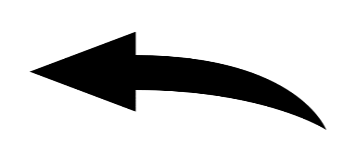 [2023年度～]
主催者
〔大学、団体等〕
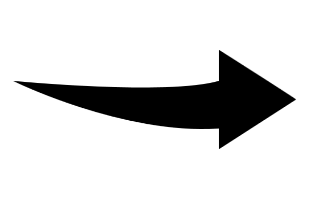 [参画メンバー]　＊オール大阪の推進体制
●PCO/PEO　●ホテル・旅行団体　●MICE施設　
●大学　●経済団体　●大阪府　●大阪市　
●大阪観光局　等

※タスクフォース参画メンバーはそれぞれの役割に応じて誘致活動を実施するとともに、メンバー相互の連携を強化し、オール大阪体制でMICE誘致を展開（具体的な施策展開にあたっては、大阪観光局がヘッドクォーターとなり、先導的・機動的に取り組む）
誘致の働きかけ
（情報発信/プロモーション等）
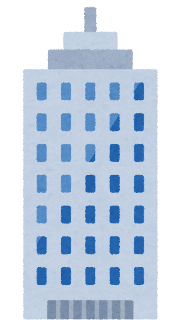 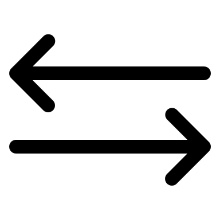 国/JNTO
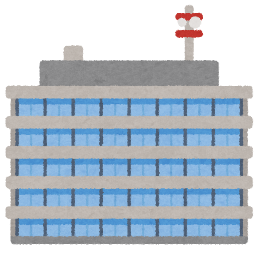 国内自治体
情報共有/連携強化等
30
【６】オール大阪による推進体制の構築
２．　進捗管理
■　目標や施策について、毎年度、「大阪MICE誘致タスクフォース（仮称）」において、点検・検証を行い、戦略の適切な
　進捗管理を行うとともに、新たな課題への対応など、必要に応じて施策の見直し、改善に取り組んでいく。
３．　MICE誘致を推進する各主体の役割分担
■　実効性を持った本戦略の推進に向けて、MICE誘致施策に関わる大阪府、大阪市、大阪観光局をはじめ、PCO/PEO、MICE
　施設等の各主体が期待される役割を果たすとともに、適切な役割分担のもと積極的に連携・協力しながら取り組むことが
　必要である。
３1
【参考資料】大阪ＭＩＣＥ戦略検討会議
■　委員名簿
（敬称略、五十音順、◎は座長）
■　開催経過
32
【参考資料】用語集
（ページ番号は初出ページを記載）
33
【参考資料】用語集
（ページ番号は初出ページを記載）
34
【参考資料】用語集
（ページ番号は初出ページを記載）
35